Green Agenda and Green Performance: Is There a Link?Quantifying the Financial Benefits of Sustainability for European Listed Real Estate Companies
Marcelo Cajias Peter Geiger Sven Bienert
18th European Real Estate Society Conference; June 2011; Eindhoven, Netherlands
Sustainability and European Listed Real Estate Companies
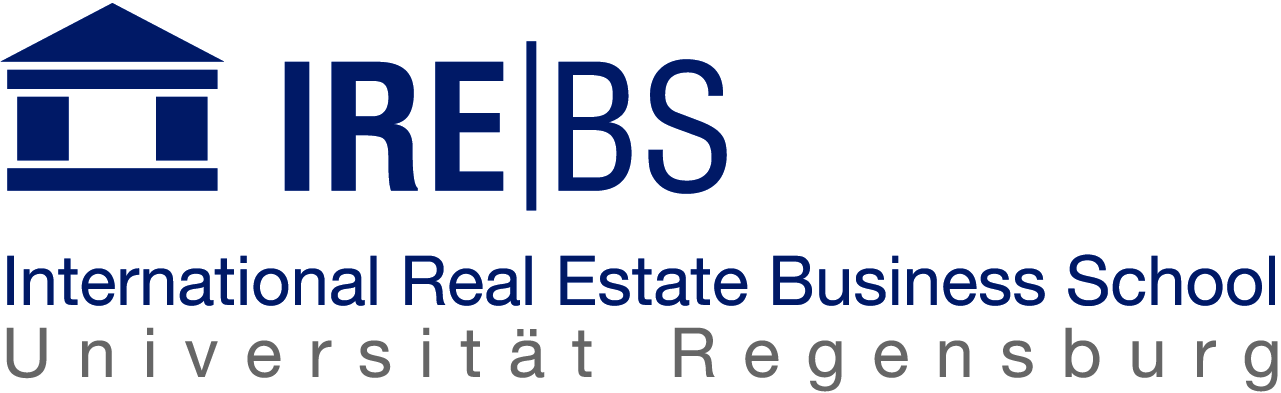 Introduction
Real estate companies are important participants in the international development and implementation of sustainable policies.
The real estate industry accounts for 42% of the EU’s final energy consumption and for about 35% off all greenhouse gas emissions (RREEF, 2010).
The Global Reporting Initiative (GRI) develops international sustainability reporting guidelines across different industry sectors.
The European Public Real Estate Association (EPRA) “aims to include sustainability guidelines into its ‘Best Practices and Recommendations’ in order to respond to the GRI-guidelines, as an application for the field of real estate” (EPRA, 2010)
Marcelo Cajias, Peter Geiger and Sven Bienert  - 18th European Real Estate Society Conference; June 2011; Eindhoven, Netherlands
Sustainability and European Listed Real Estate CompaniesGreen Agenda
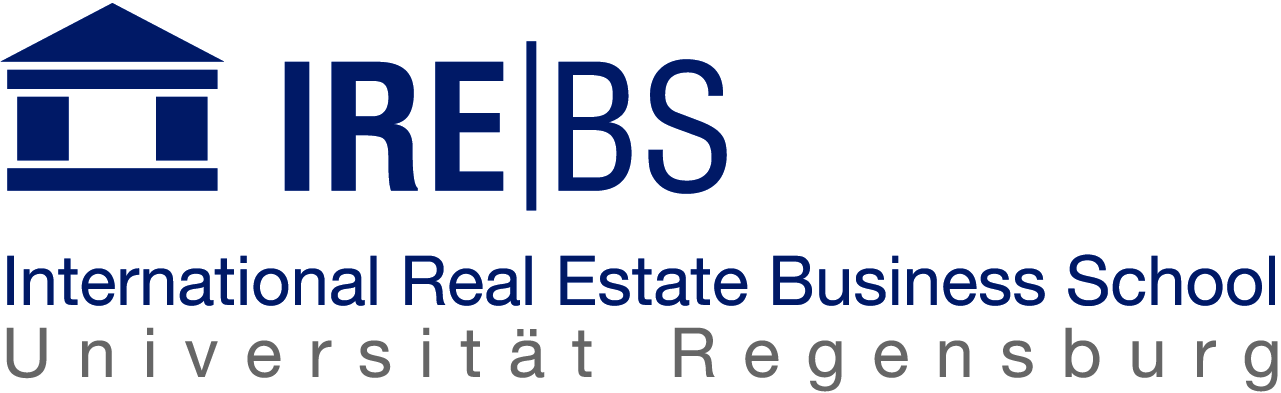 Challenges
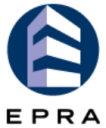 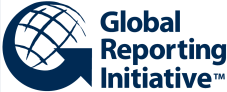 Questionnaire
Survey
Marcelo Cajias, Peter Geiger and Sven Bienert  - 18th European Real Estate Society Conference; June 2011; Eindhoven, Netherlands
Sustainability and European Listed Real Estate CompaniesGreen Agenda
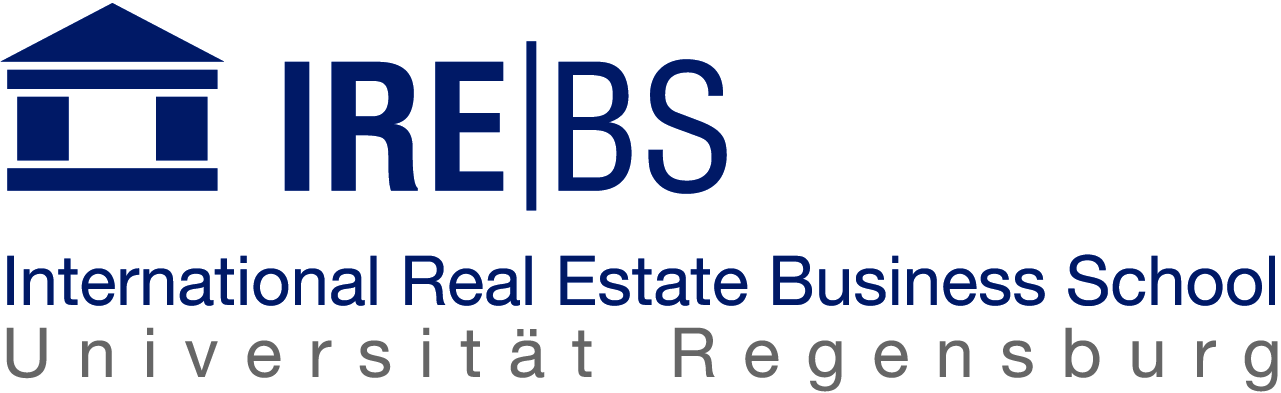 Real Estate Sustainability Survey – Considered Areas
Social, Environmental & Ethical Activities
Social, Environmental & Ethical Decision Process
Financial risks due to climate changes
Economical impact of energy price fluctuation
Marcelo Cajias, Peter Geiger and Sven Bienert  - 18th European Real Estate Society Conference; June 2011; Eindhoven, Netherlands
Sustainability and European Listed Real Estate CompaniesGreen Agenda
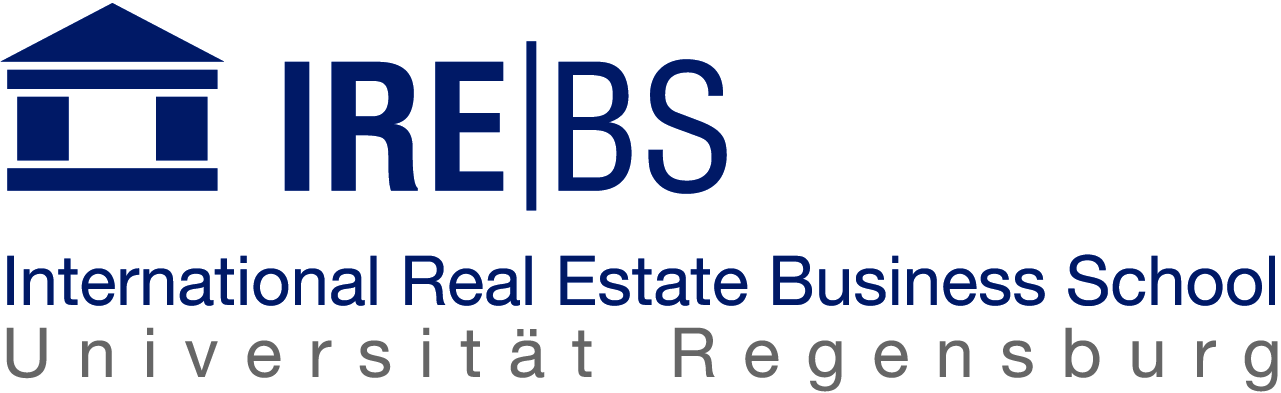 Real Estate Sustainability Survey – Results
Overall Score
Sustainability Areas
Marcelo Cajias, Peter Geiger and Sven Bienert  - 18th European Real Estate Society Conference; June 2011; Eindhoven, Netherlands
Sustainability and European Listed Real Estate CompaniesGreen Agenda and Green Performance
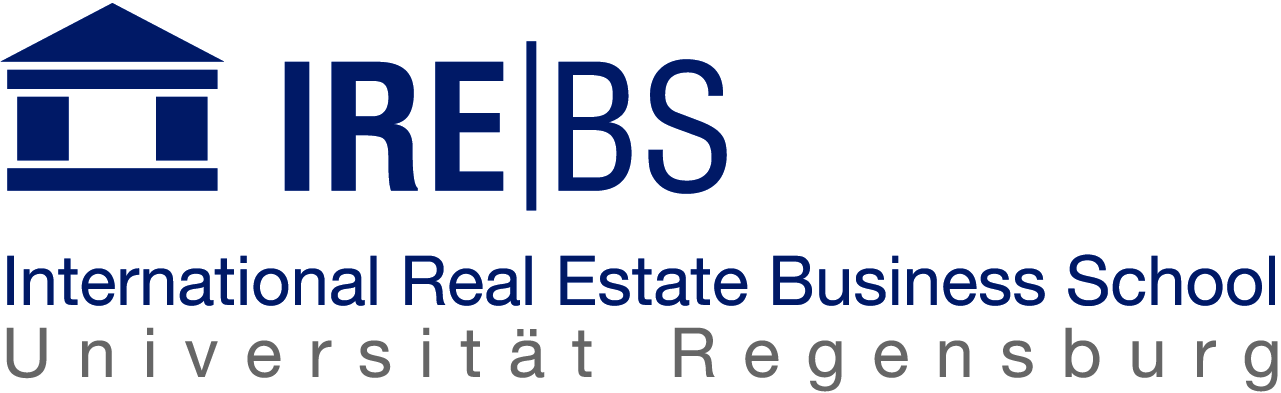 Sustainability and Financial Performance – The Link
Sustainability for Real Estate Companies
Human Rights & Social Responsibility
Environmental Responsibility
Investment/ Financial Responsibility
Additional Disclosure Quality
Marcelo Cajias, Peter Geiger and Sven Bienert  - 18th European Real Estate Society Conference; June 2011; Eindhoven, Netherlands
Sustainability and European Listed Real Estate CompaniesThe Financial Consequences of a Sustainability Agenda
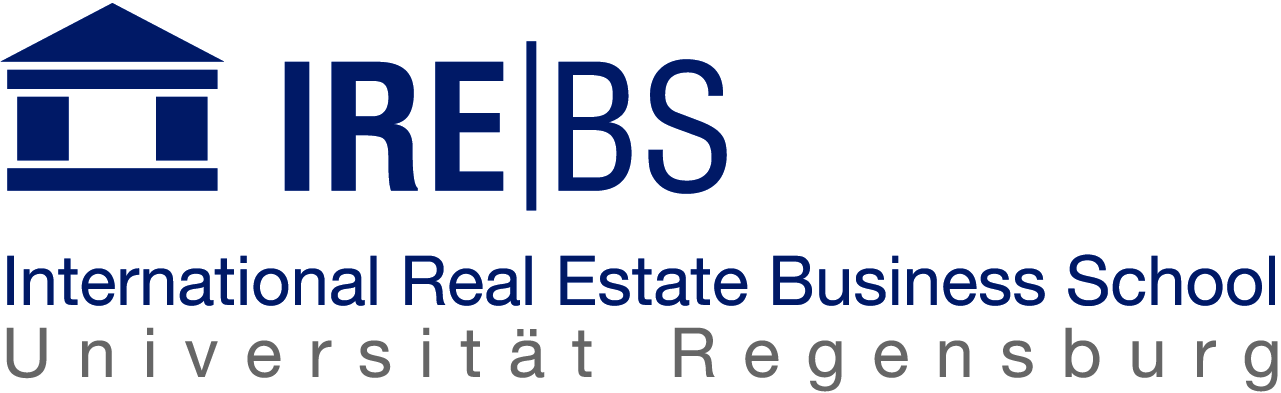 Real Estate Sustainability enhance Firm’s Efficiency
Marcelo Cajias, Peter Geiger and Sven Bienert  - 18th European Real Estate Society Conference; June 2011; Eindhoven, Netherlands
Sustainability and European Listed Real Estate CompaniesThe Financial Consequences of a Sustainability Agenda
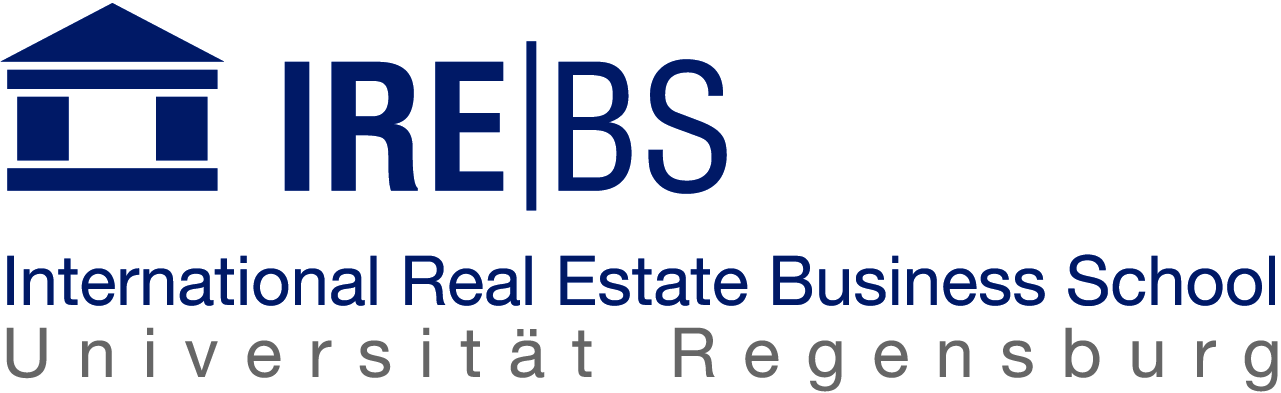 Real Estate Sustainability diminish Companies’ Risk Profile
Marcelo Cajias, Peter Geiger and Sven Bienert  - 18th European Real Estate Society Conference; June 2011; Eindhoven, Netherlands
Sustainability and European Listed Real Estate CompaniesOverall Conclusions
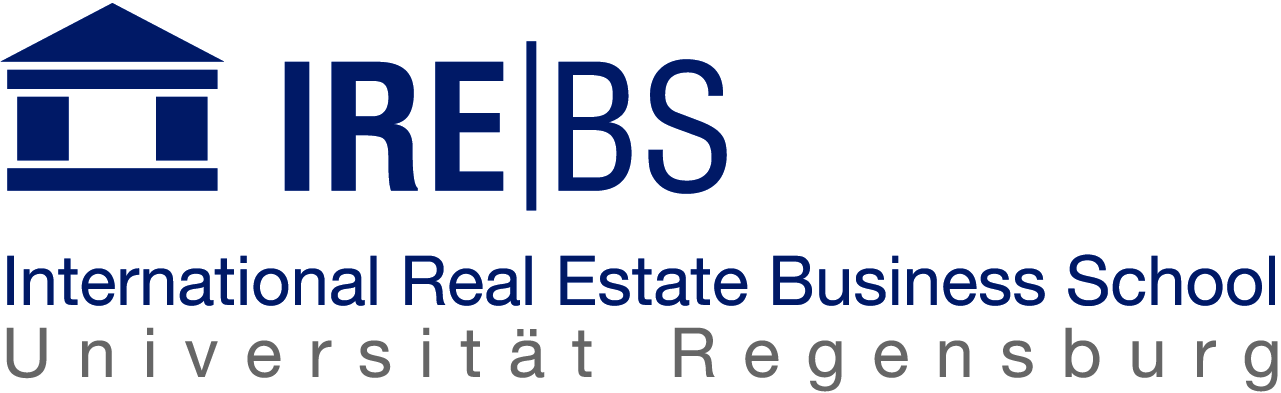 The Effect and Response of a Sustainability Agenda
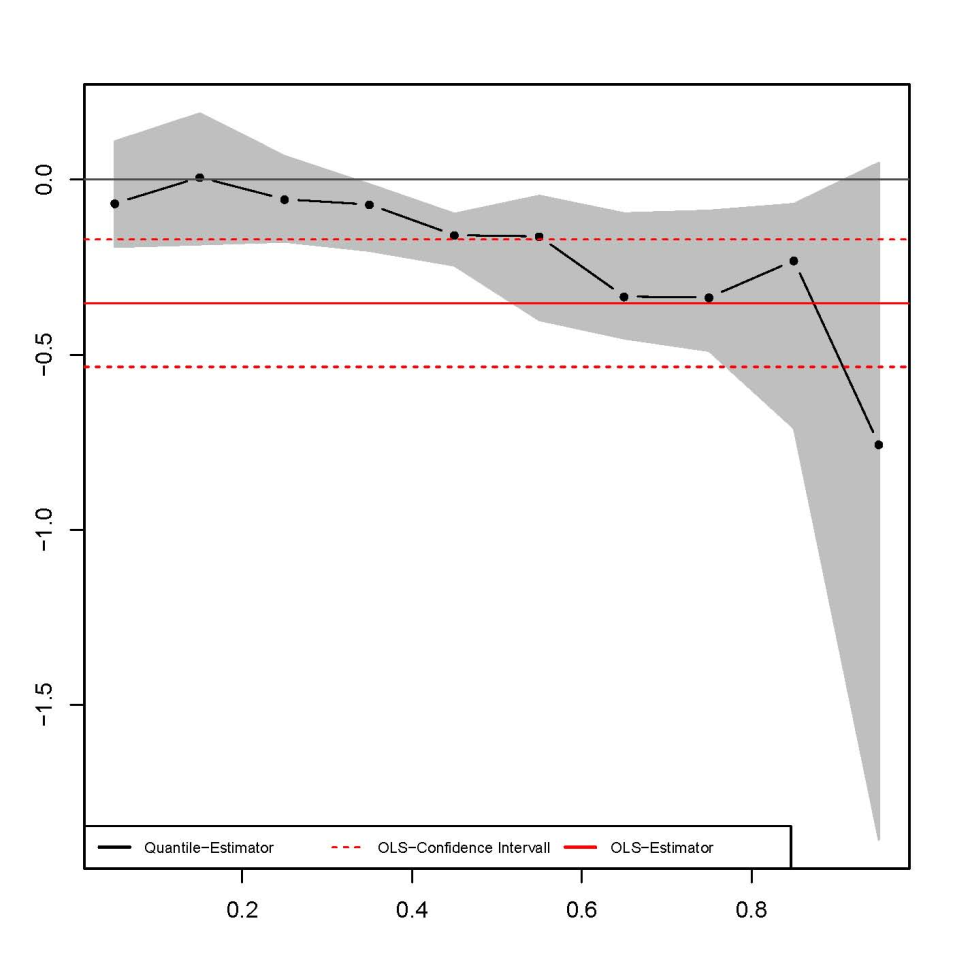 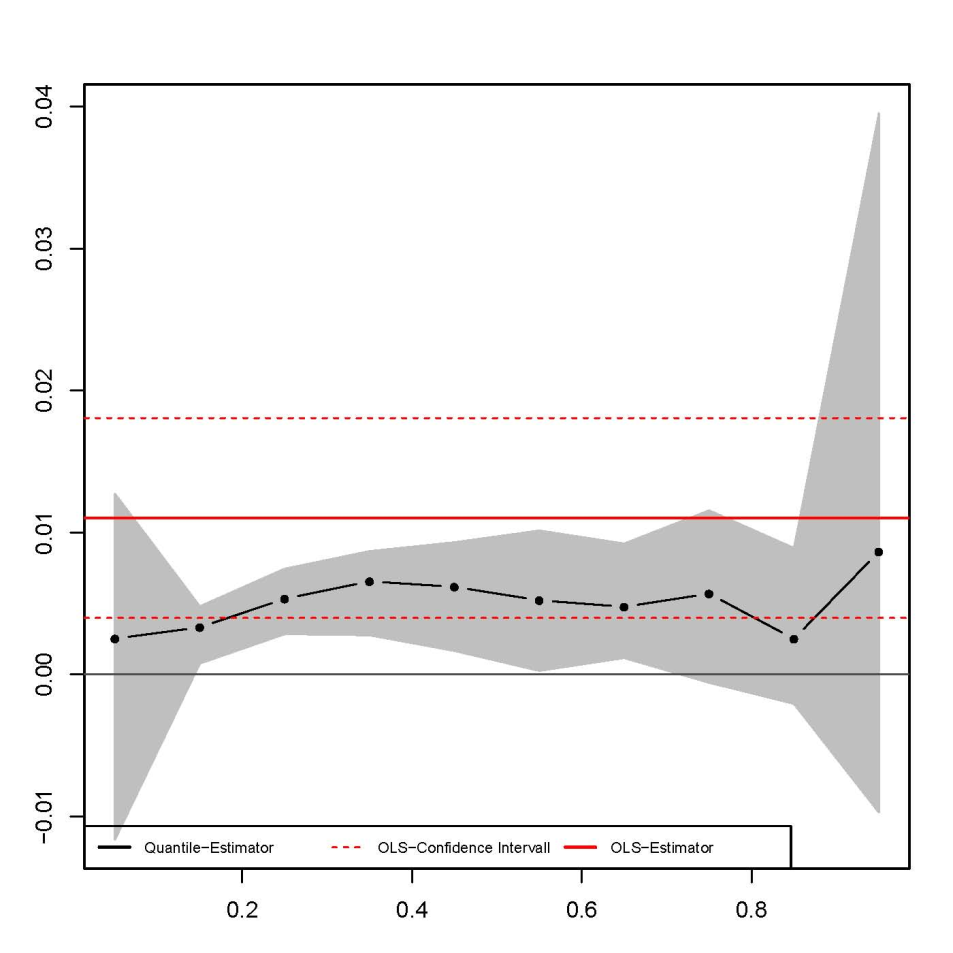 EFFECT: Sustainability Agenda
EFFECT: Sustainability Agenda
RESPONSE: Future Idiosyncratic Risk
RESPONSE: Present Financial Performance
Marcelo Cajias, Peter Geiger and Sven Bienert  - 18th European Real Estate Society Conference; June 2011; Eindhoven, Netherlands
Sustainability and European Listed Real Estate CompaniesOverall Conclusions
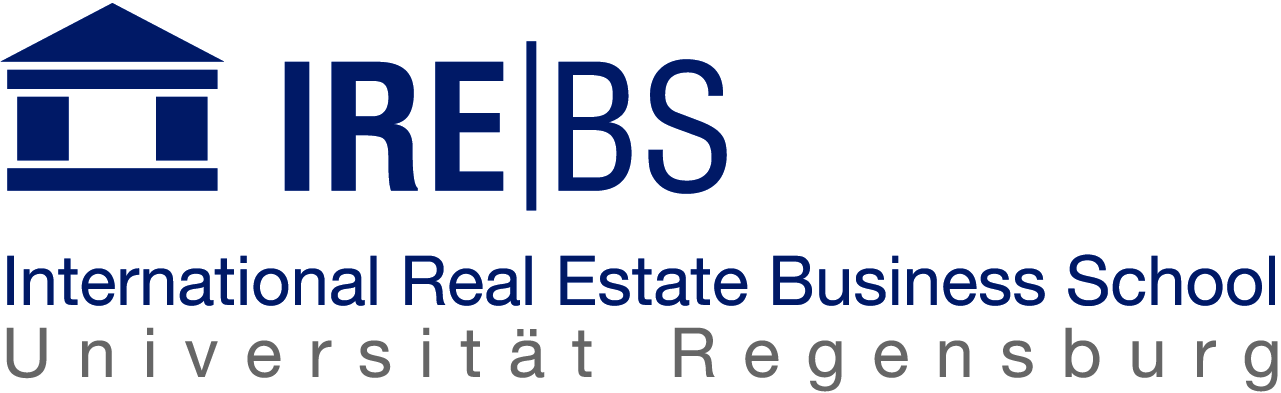 Conclusions
European listed real estate companies show increasing concern regarding responsible and sustainable activities.
At the end of June the GRI and the EPRA will establish the Construction and Real Estate Sector Supplement (CREES).
RE-Companies disclosing information about their concern to global changes:
are 1% more efficient in using their assets to generate revenues (Asset Turnover);
enjoy a lower level of non-diversifiable risk (the idiosyncratic risk).
A green agenda pays off !
Marcelo Cajias, Peter Geiger and Sven Bienert  - 18th European Real Estate Society Conference; June 2011; Eindhoven, Netherlands
Thank you for your attentionQuestions and Comments
Marcelo Cajias Peter Geiger Sven Bienert
18th European Real Estate Society Conference; June 2011; Eindhoven, Netherlands